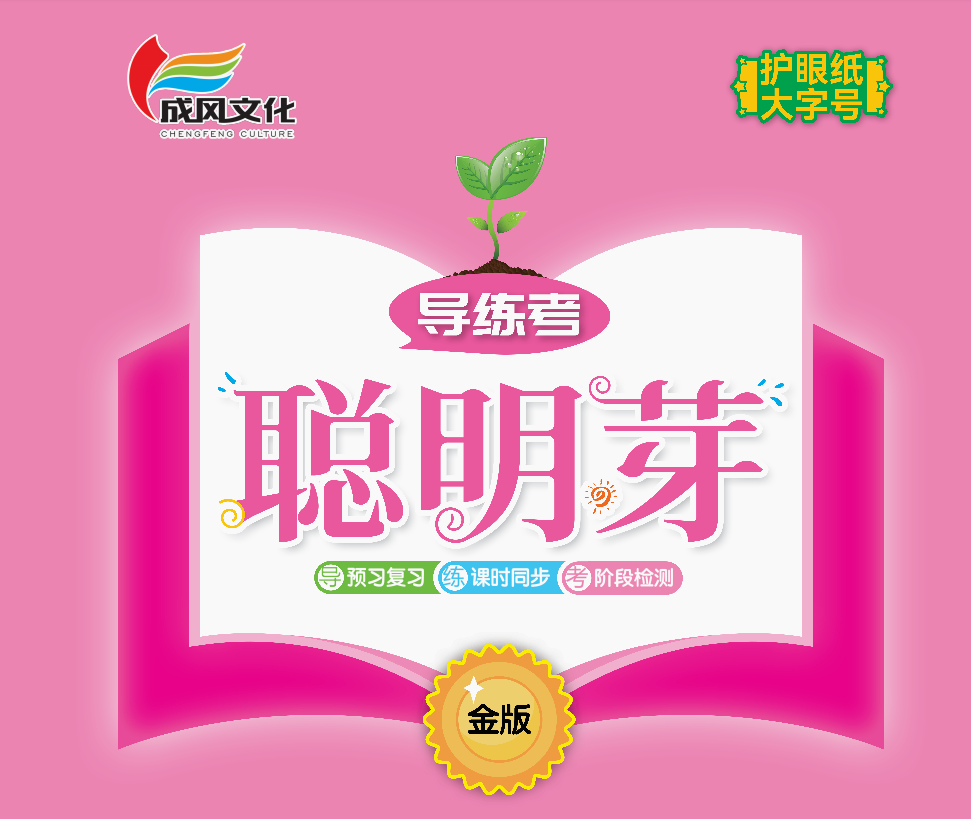 第八单元    阅读
第八单元知识盘点
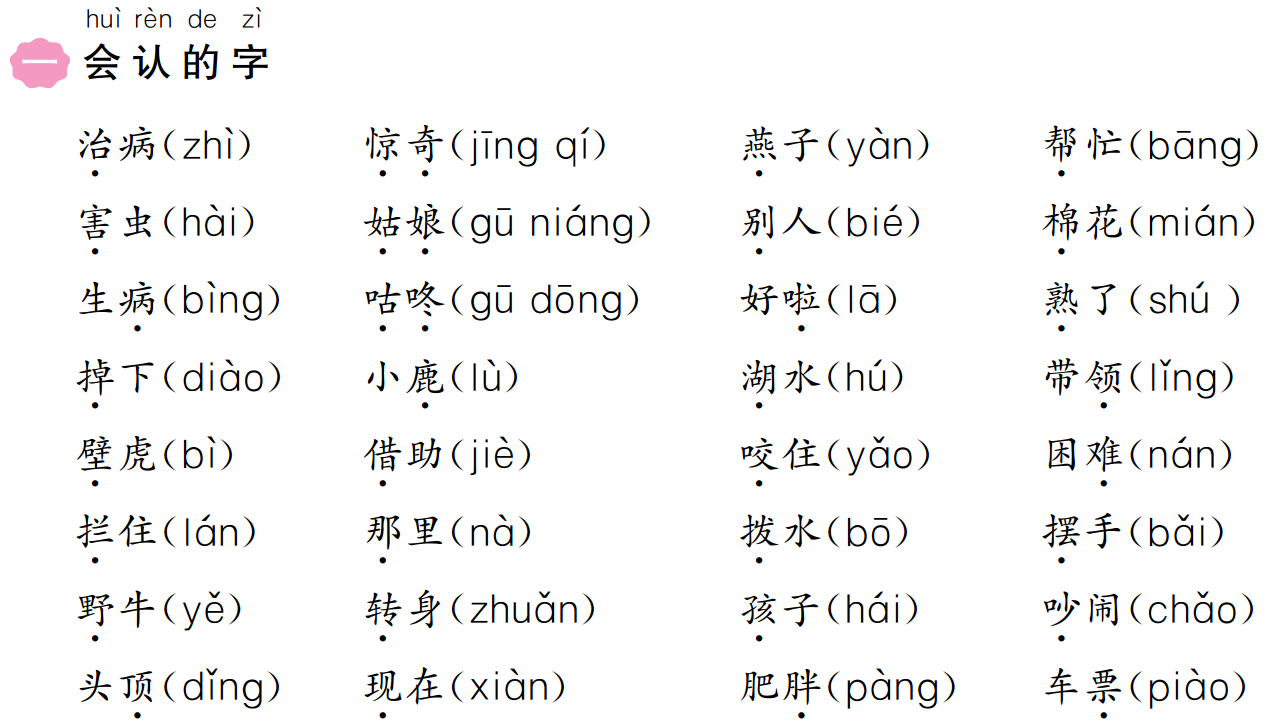 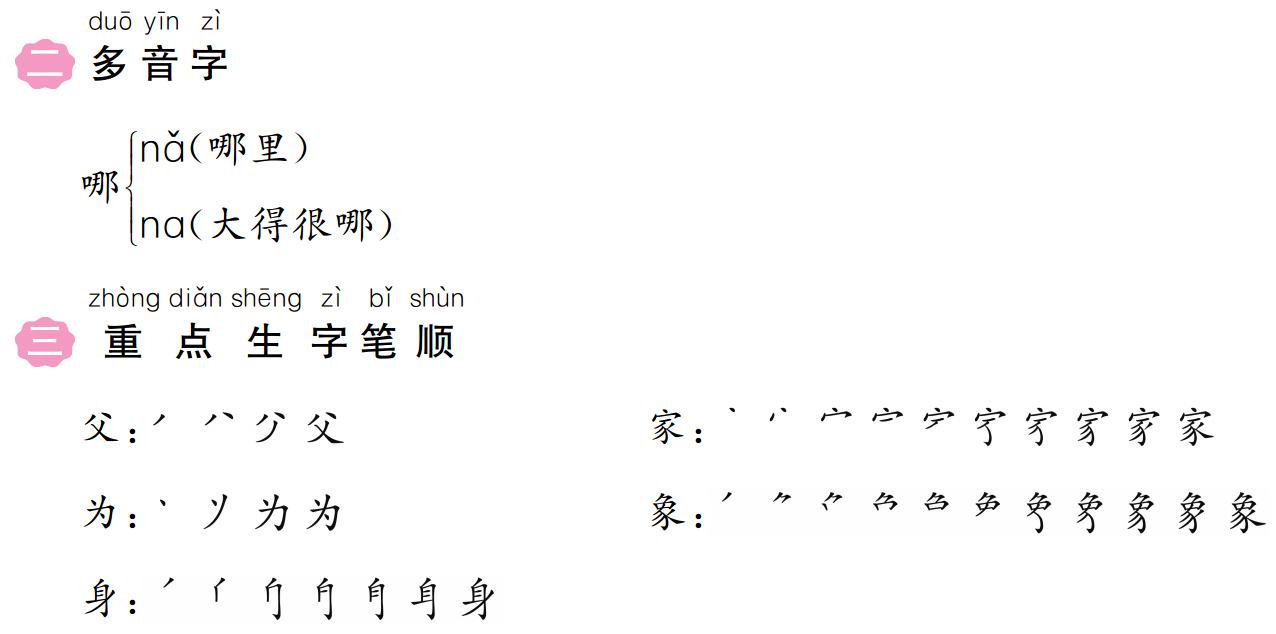 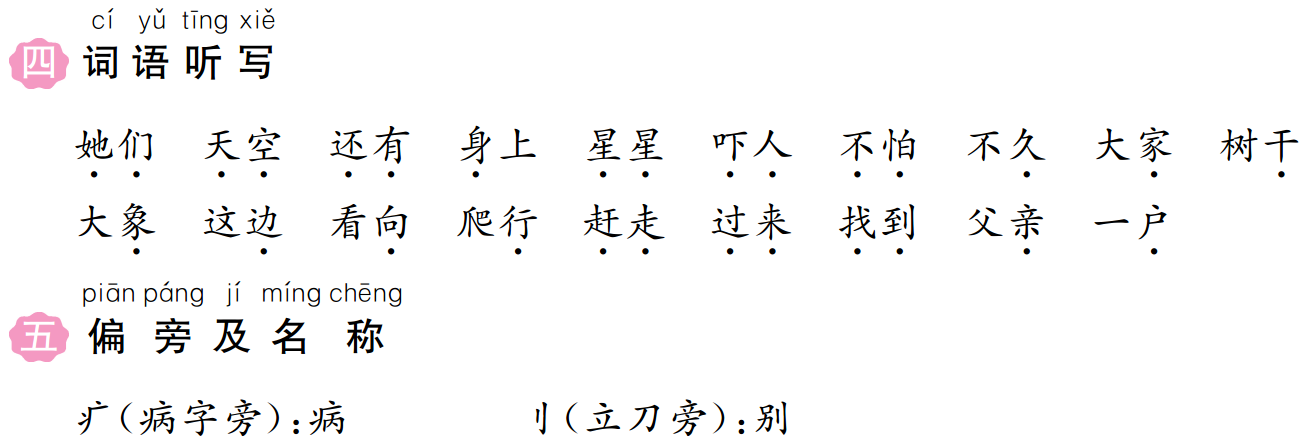 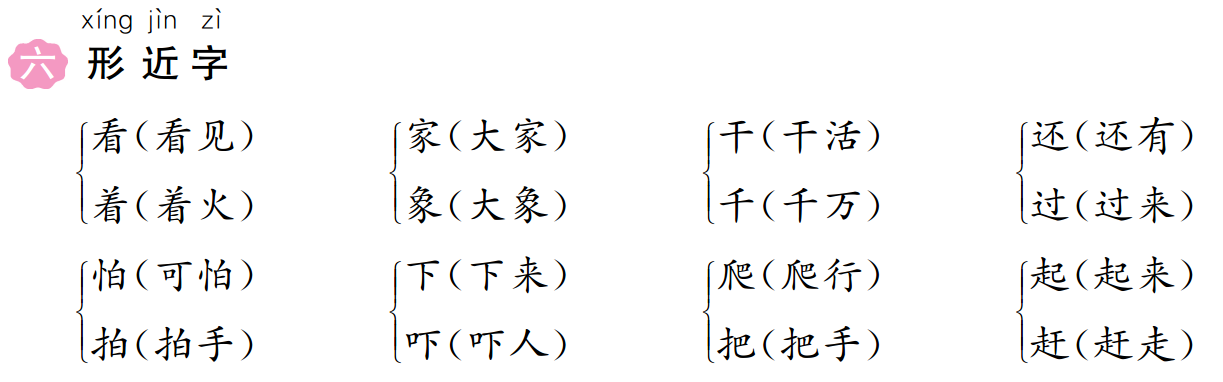 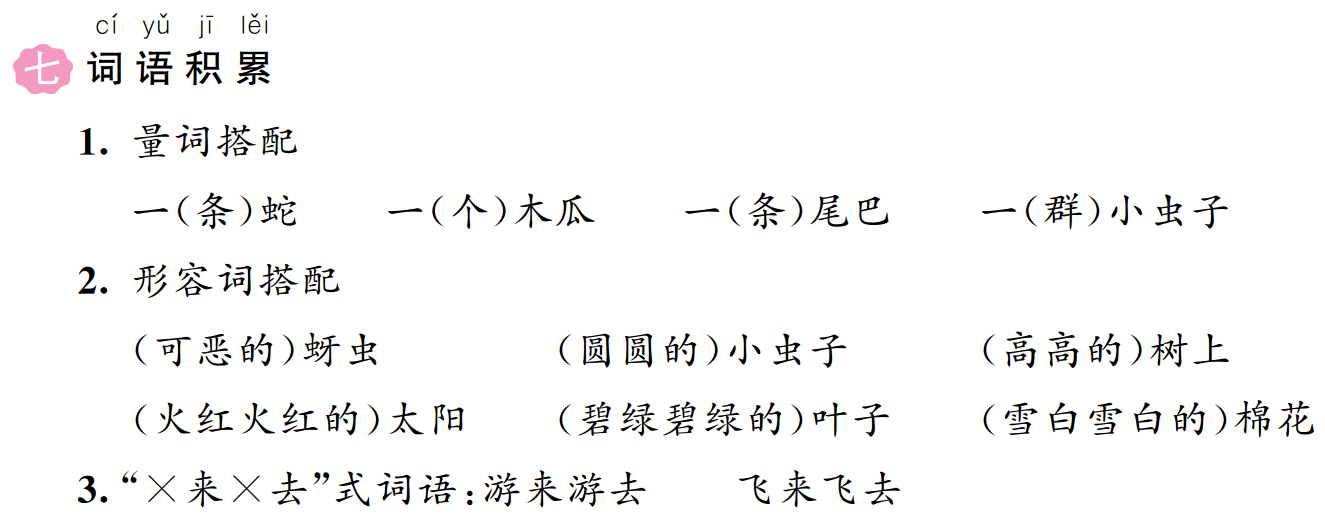 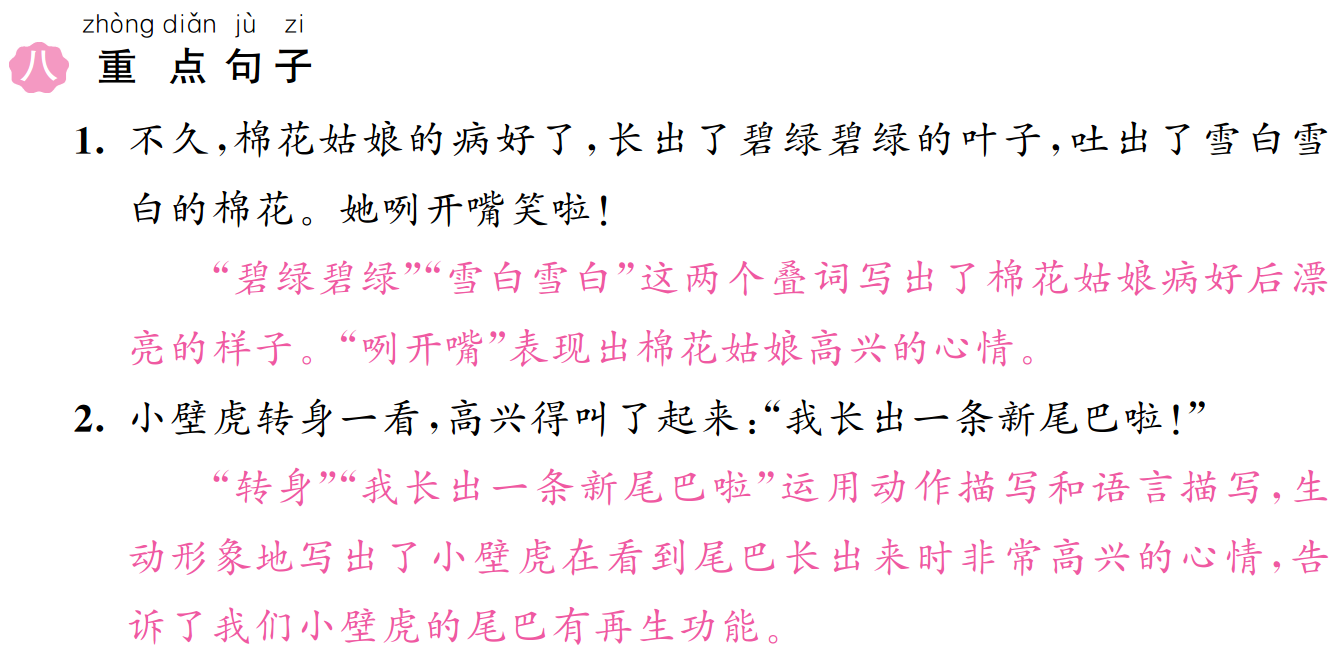 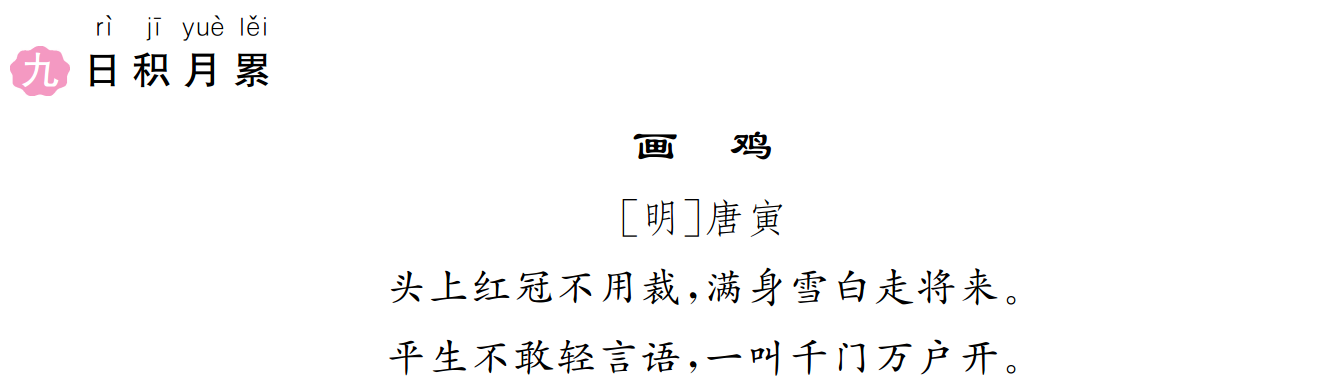 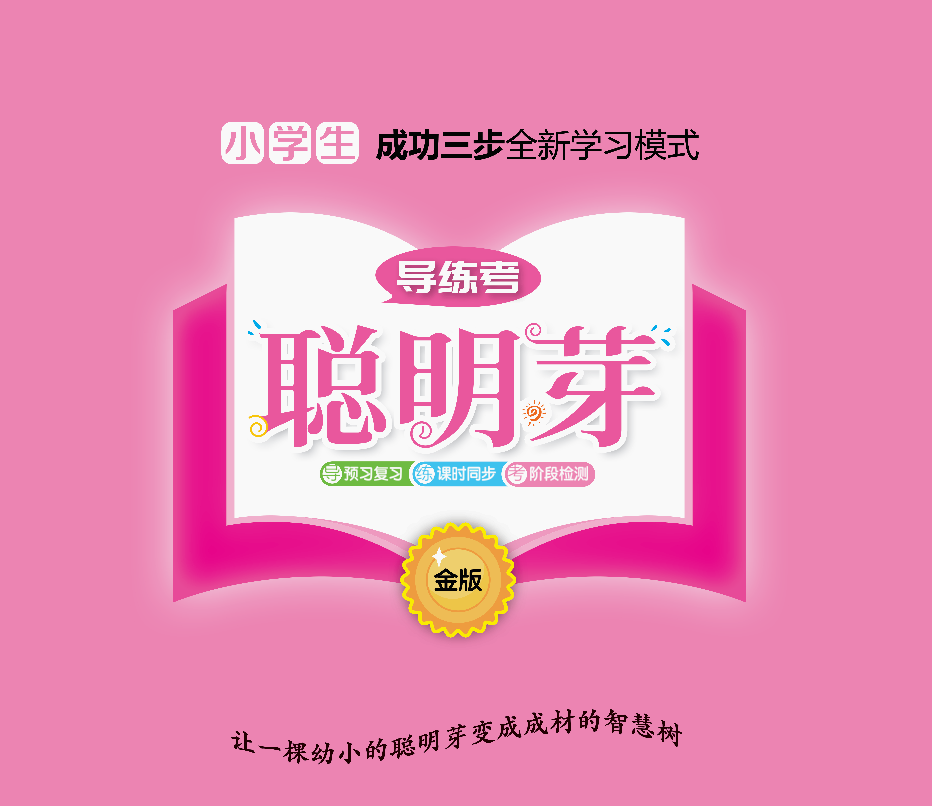